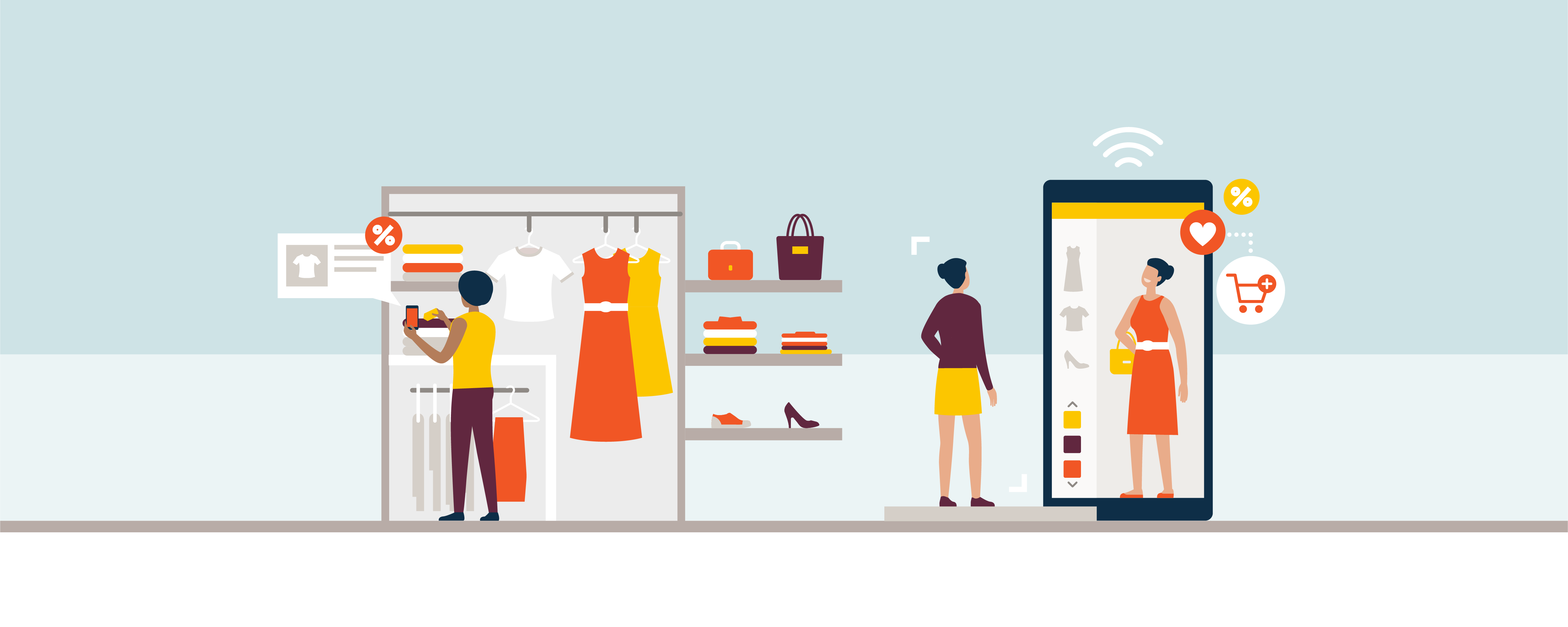 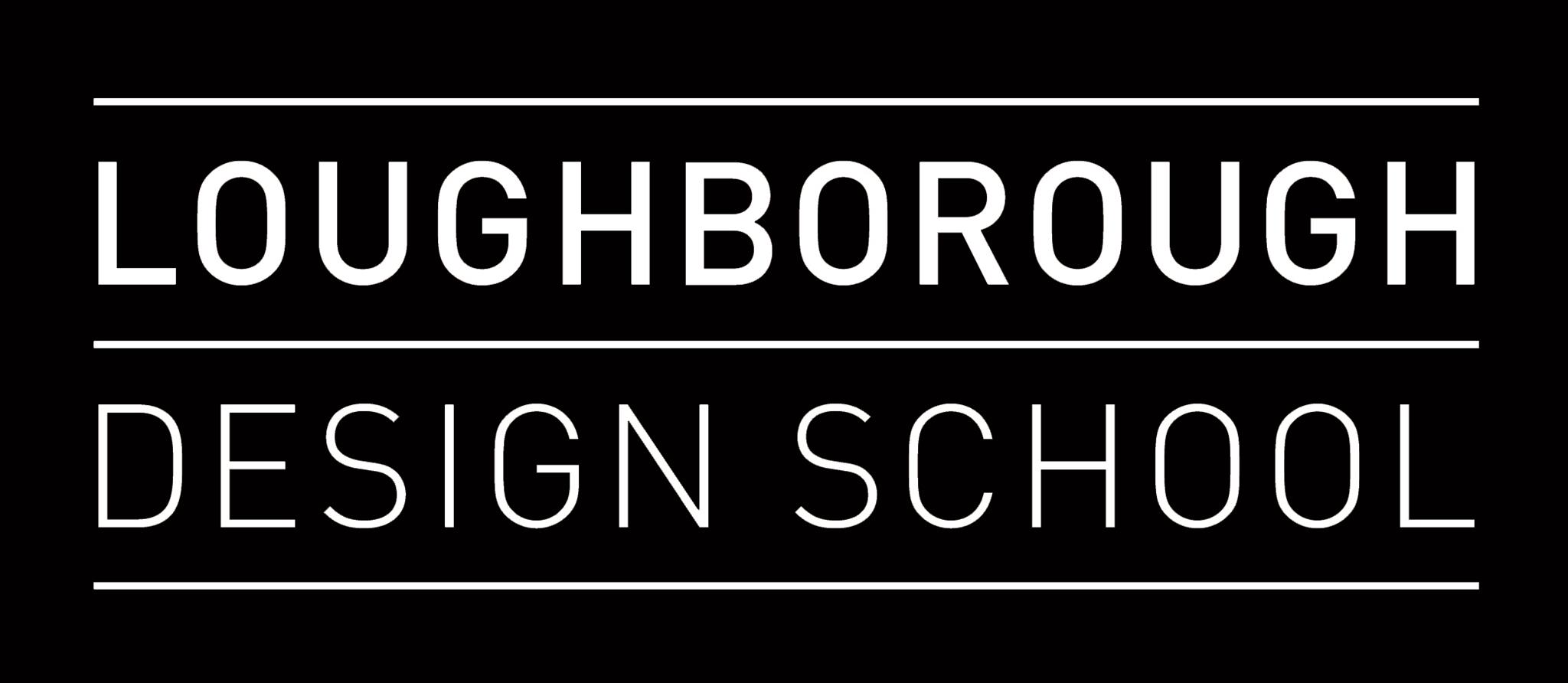 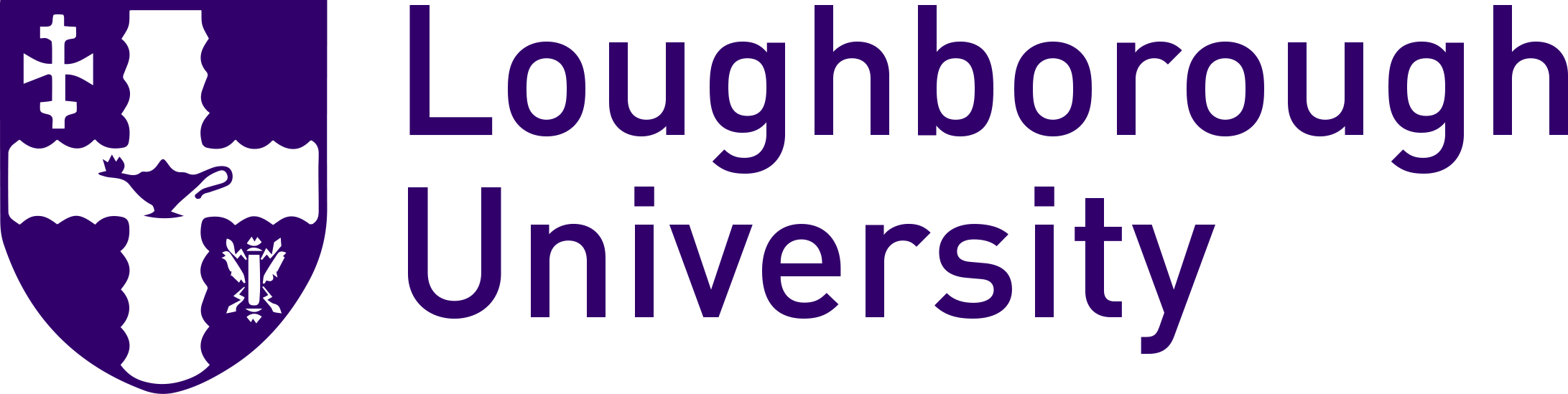 How to Design Effective AR Retail Apps
By Liangchao Xue
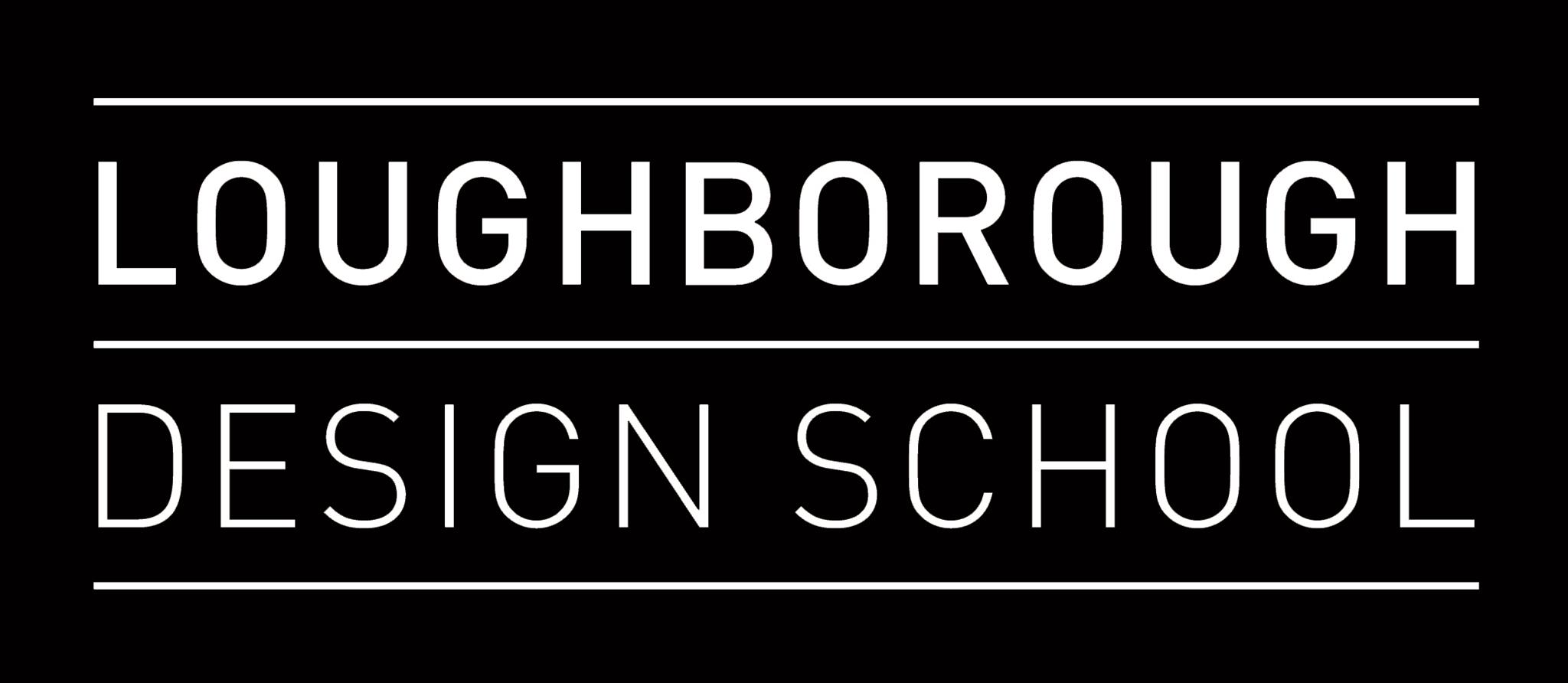 Background
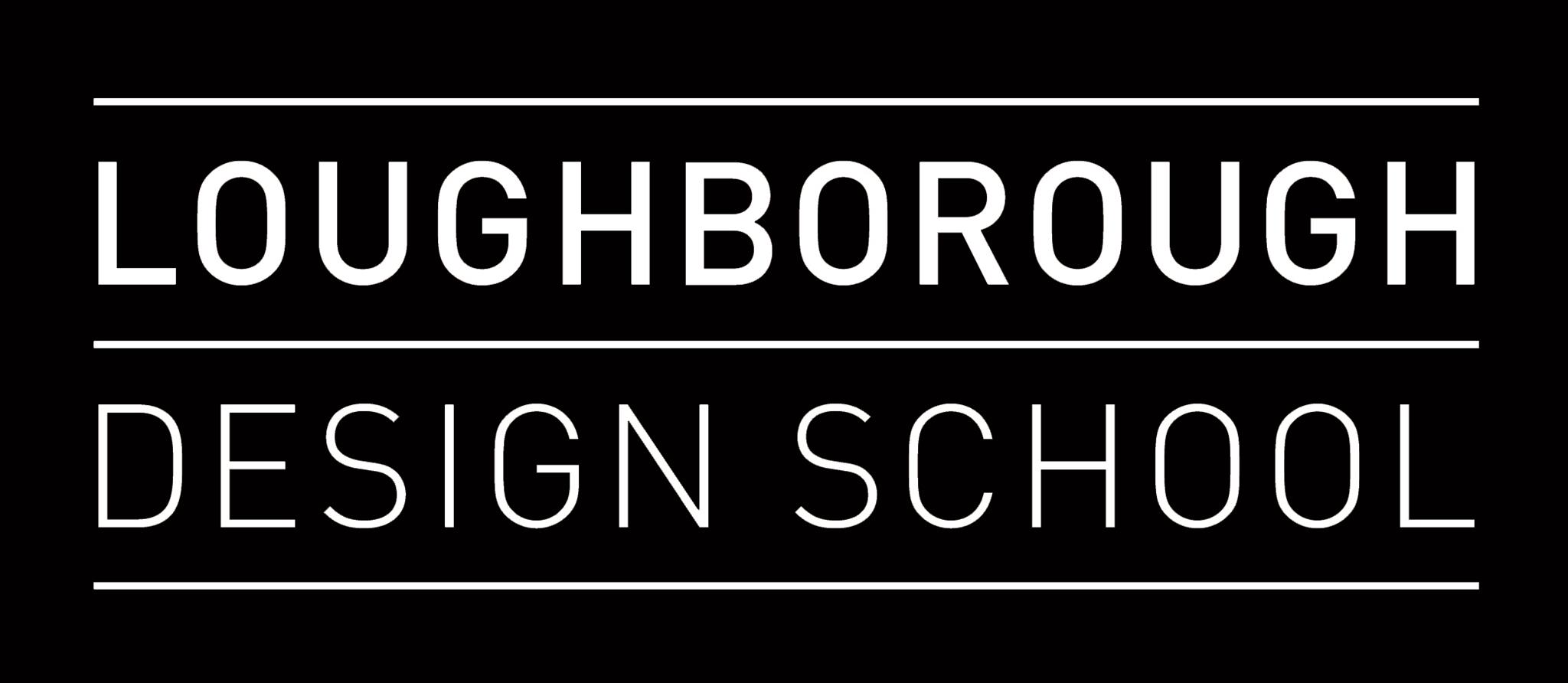 The problem of high-street
The growth of e-Commerce (Dover, 2019) 
  The impact of COVID-19 (Craven et al., 2020) 
  The change of consumer behaviour  
      (Kahn et al., 2018; Verhoef et al., 2015)
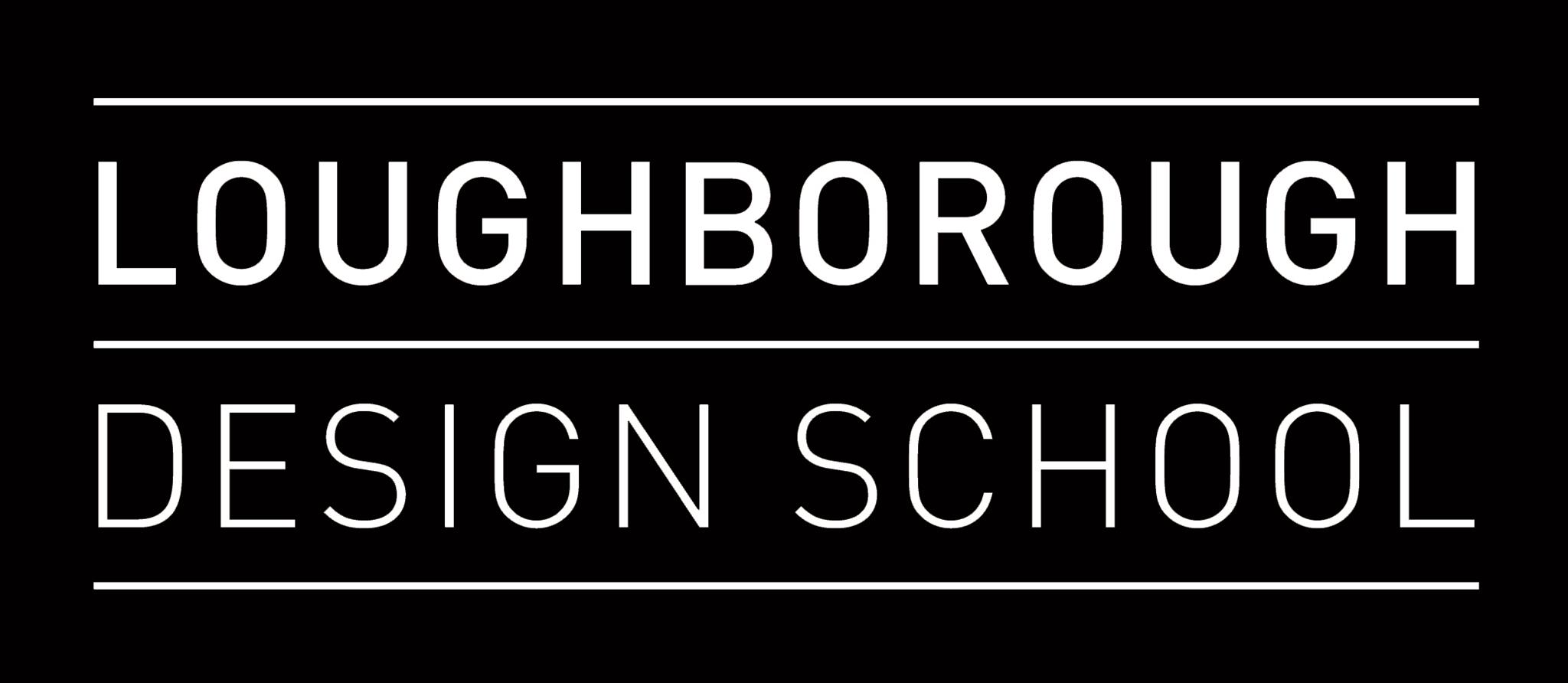 Digital era
Gen Z
Millennials
Baby Boomers
Gen X
Alpha Gen
Silent Gen
1965-1980
1946-1964
1928-1945
(ATKearney, 2018)
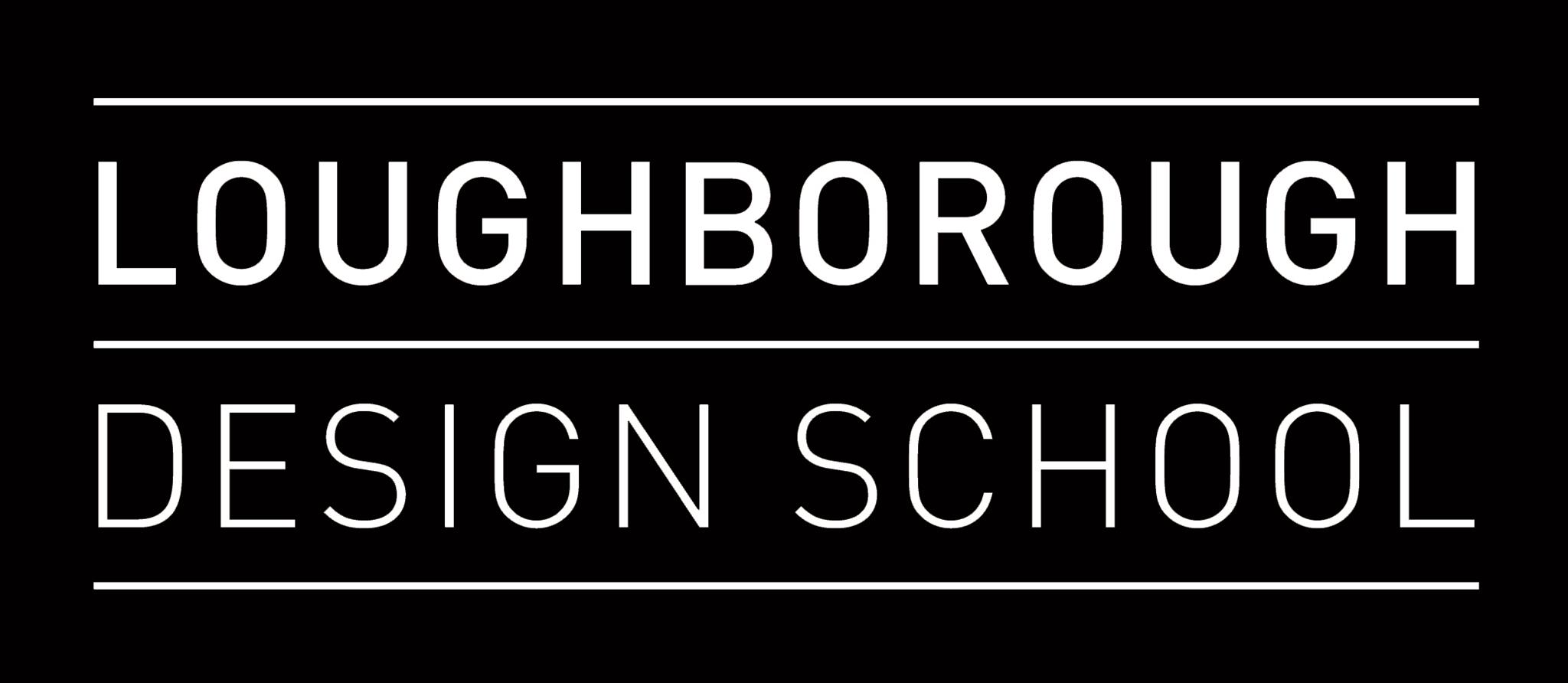 The problem of high-street
The growth of e-Commerce (Dover, 2019) 
  The impact of COVID-19 (Craven et al., 2020) 
  The change of consumer behaviour  
      (Kahn et al., 2018; Verhoef et al., 2015) 
  Designers’ current approach to AR is ineffective
      (Xue et al., 2018, 2019)
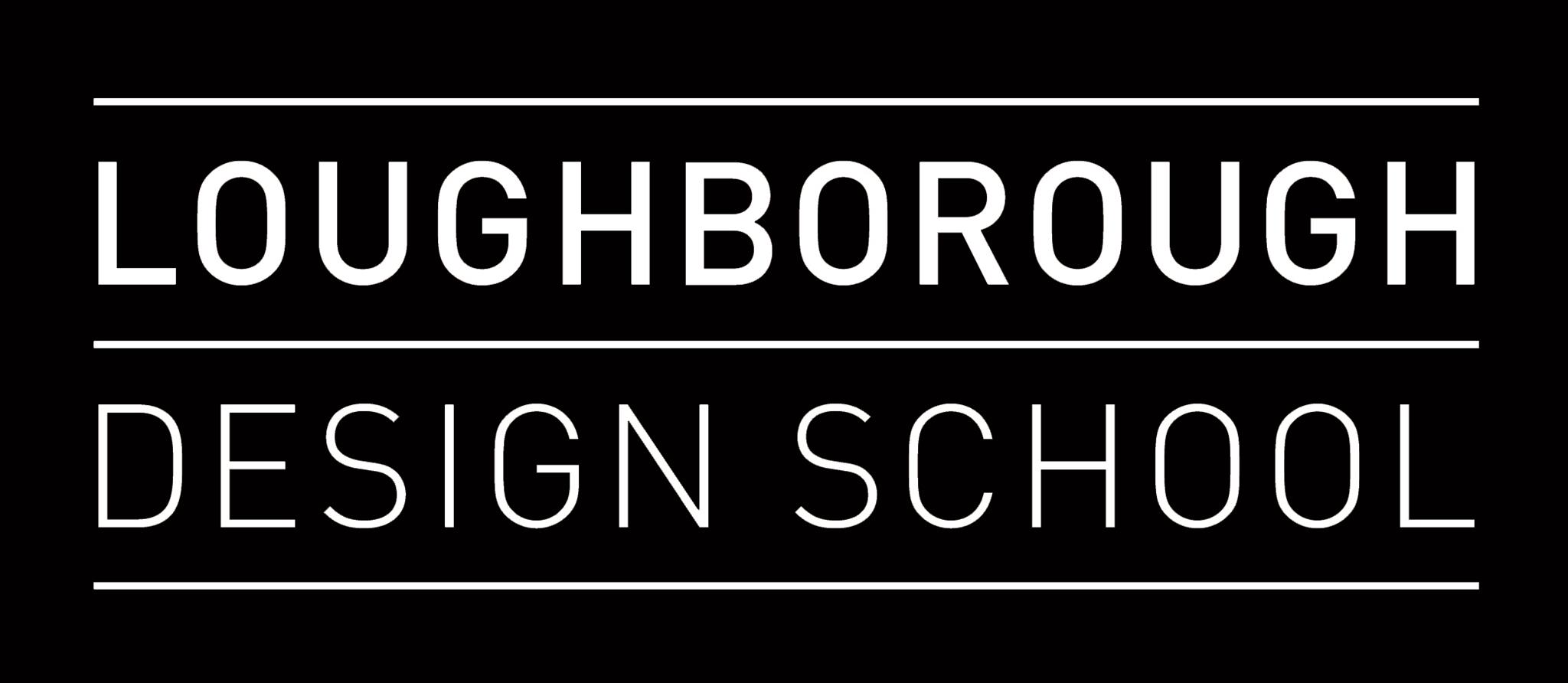 Research aim
To investigate the consumer value of AR within high-street retailers, evaluate current value and explore how AR can offer consumers better in-store experiences.
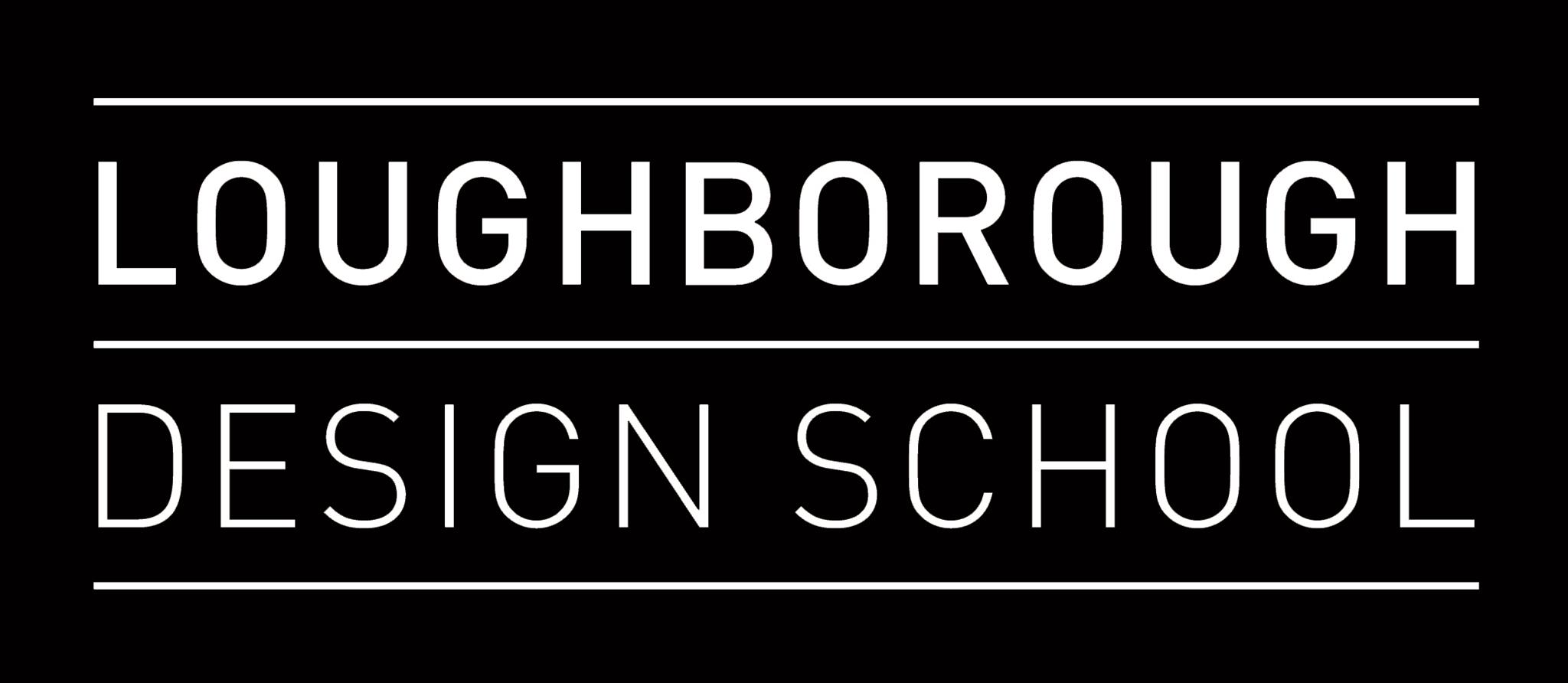 METHODOLOGY
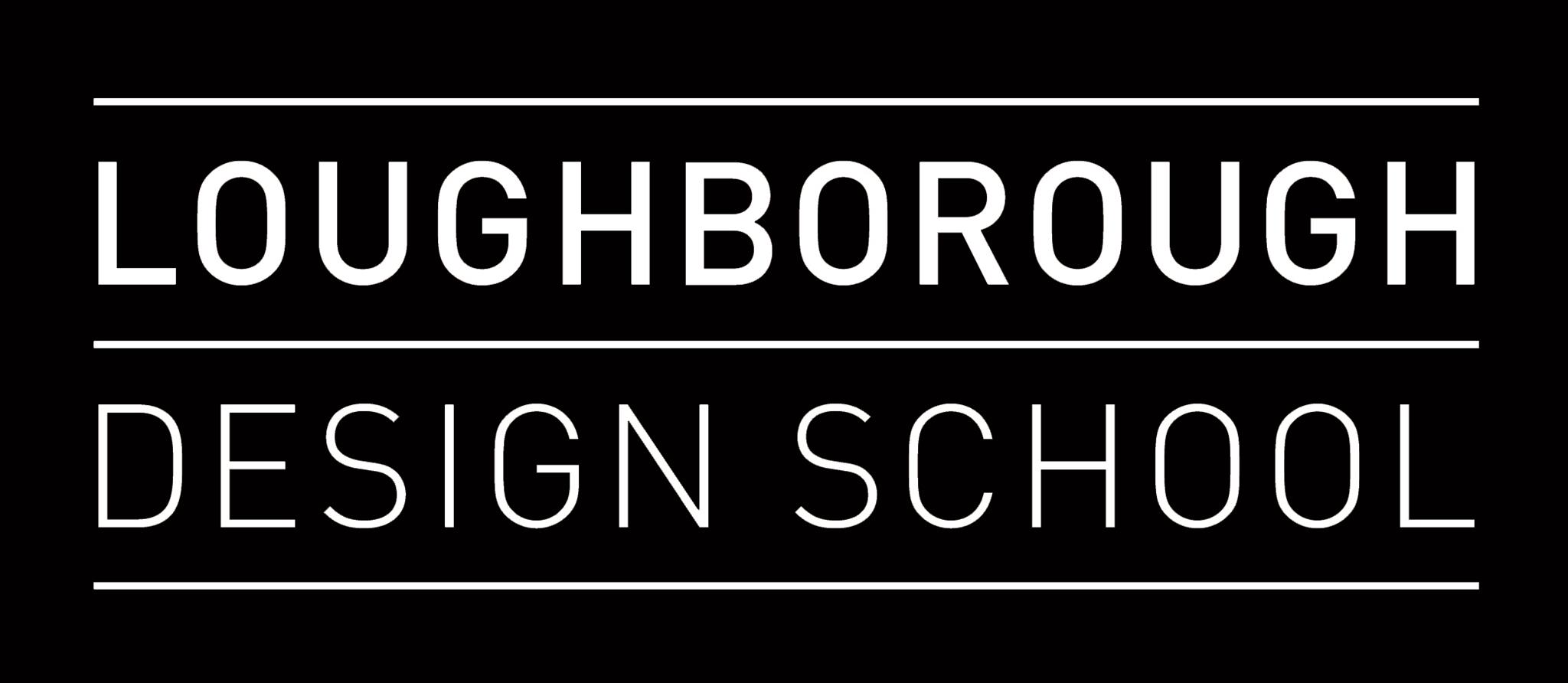 Phase 1: Co-design workshops
Evaluated Current Shopping Modes and Discovered Design Opportunities 
Mapping customer journey
Identifying pain-points
Analysing results for idea generation

Tool: touch-point cards
Sample: 15 participants, 18-34 age
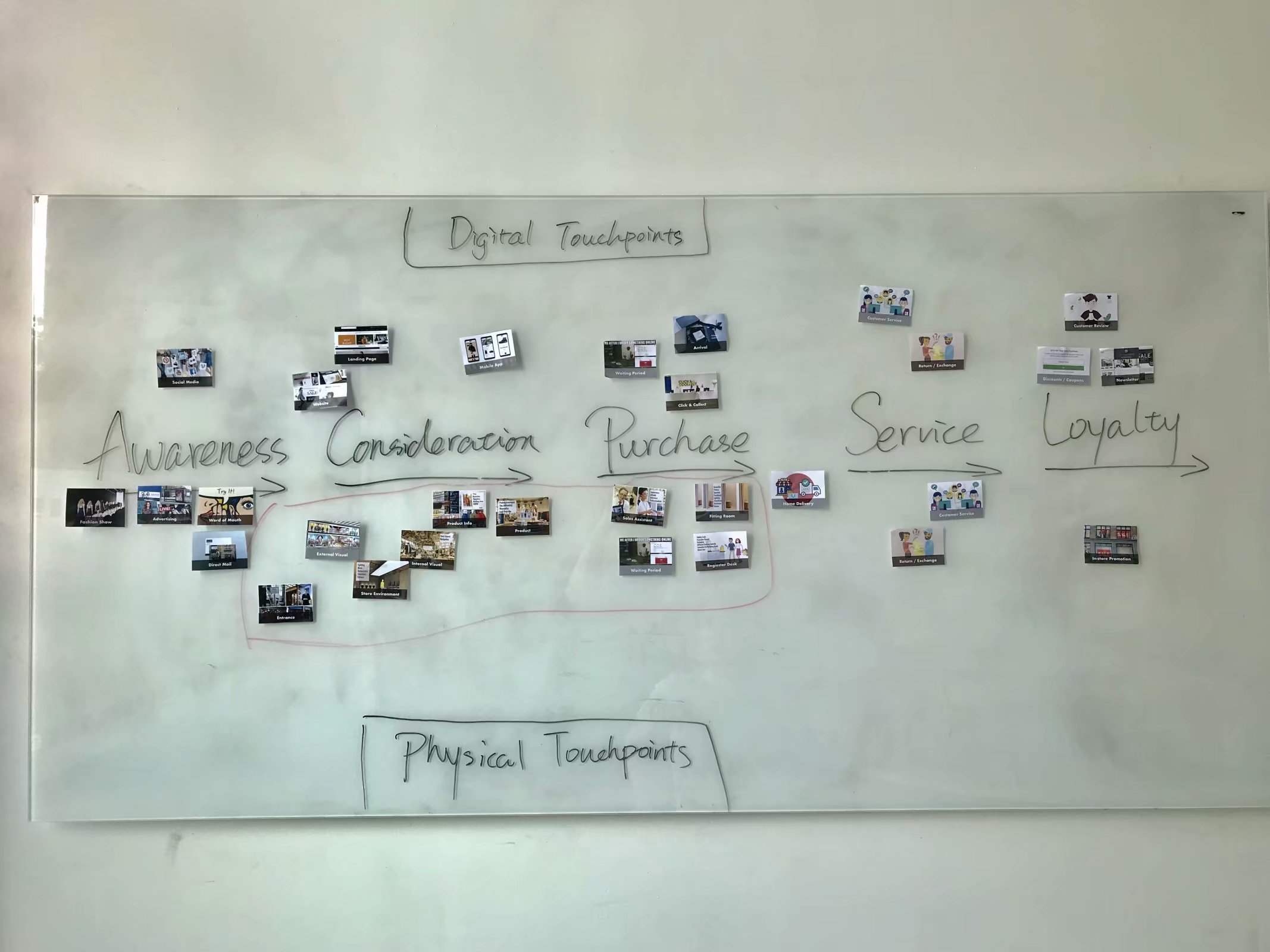 Mapping customer journey using touch-point card
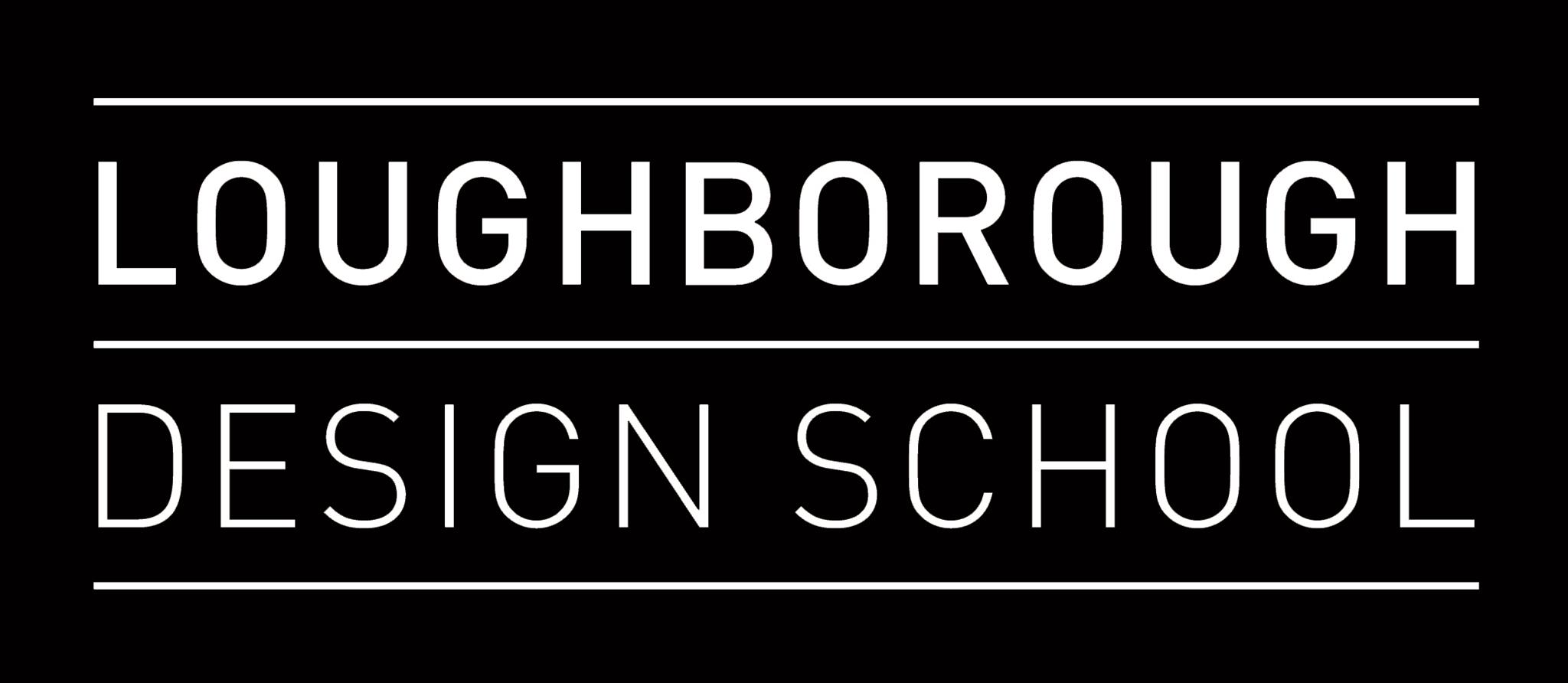 Phase 2: AR PROTOTYPE DESIGN
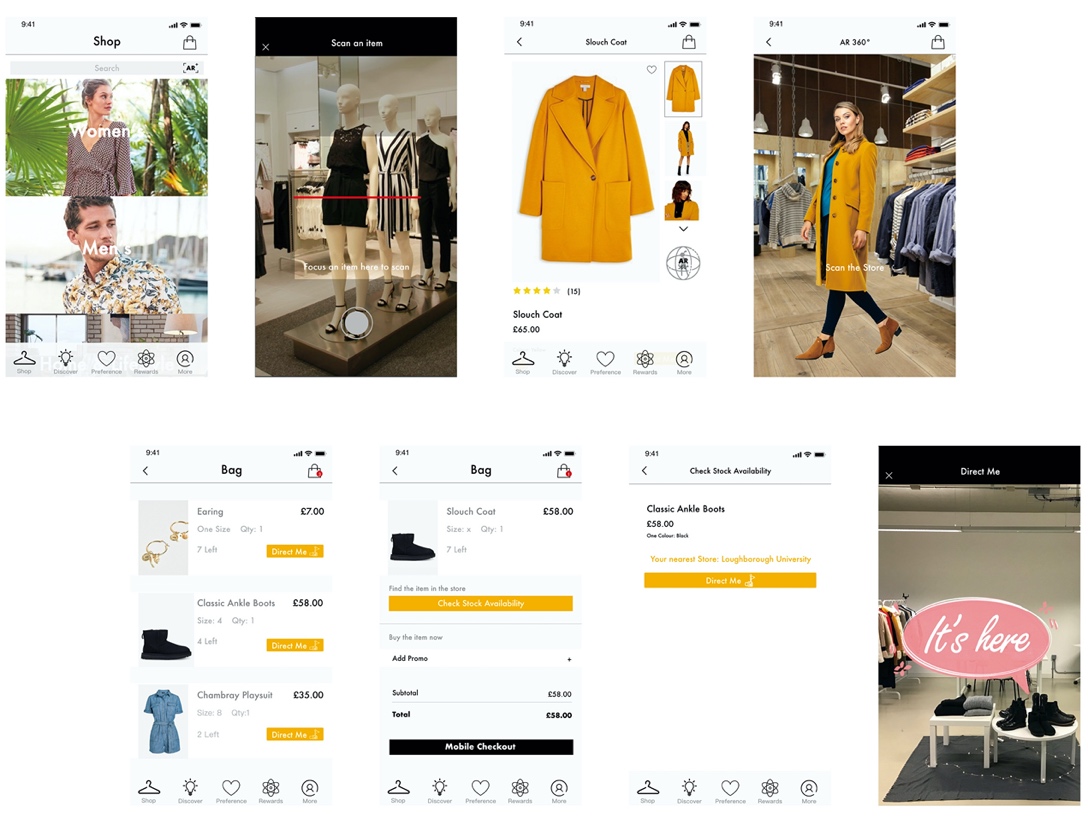 Design Two Concept Apps
  Based on  the consumer’s pain-points revealed from phase one
  UX design flow
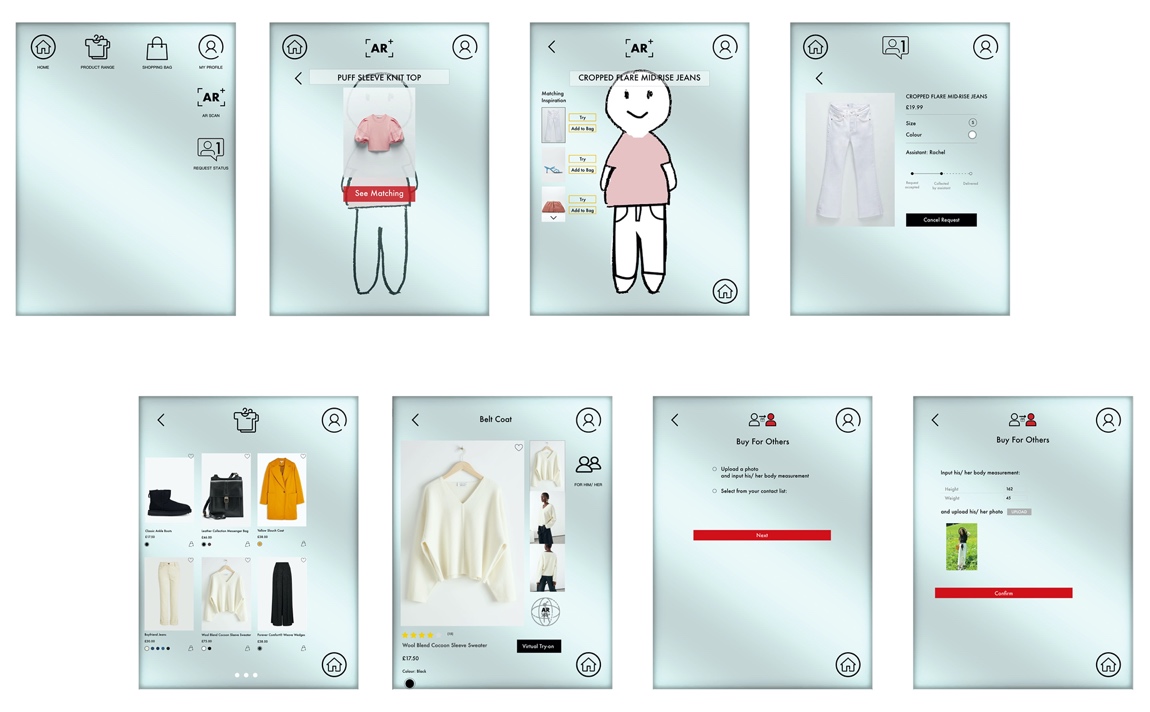 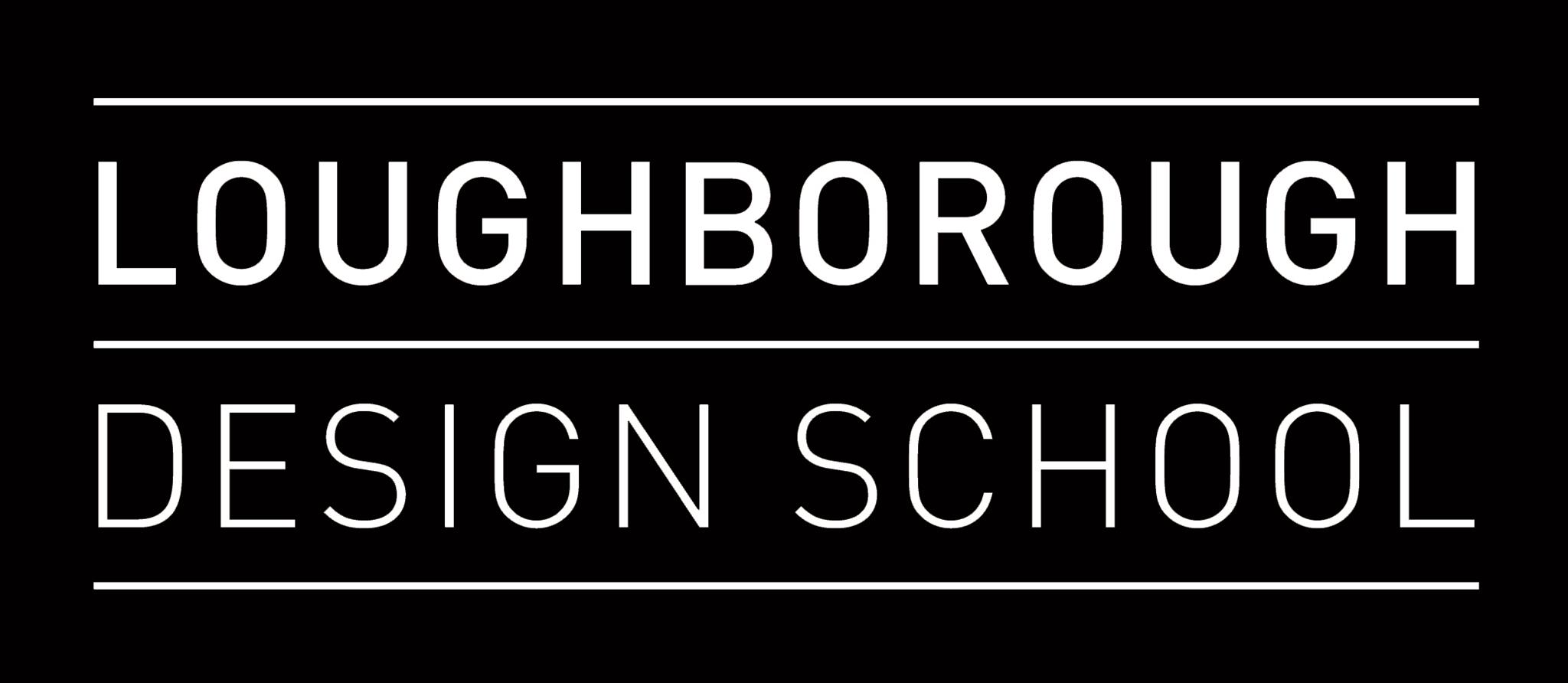 Phase 2: AR PROTOTYPE DESIGN
Design Two Concept Apps
  Based on  the consumer’s pain-points revealed from phase one
  UX design flow
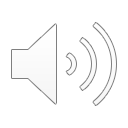 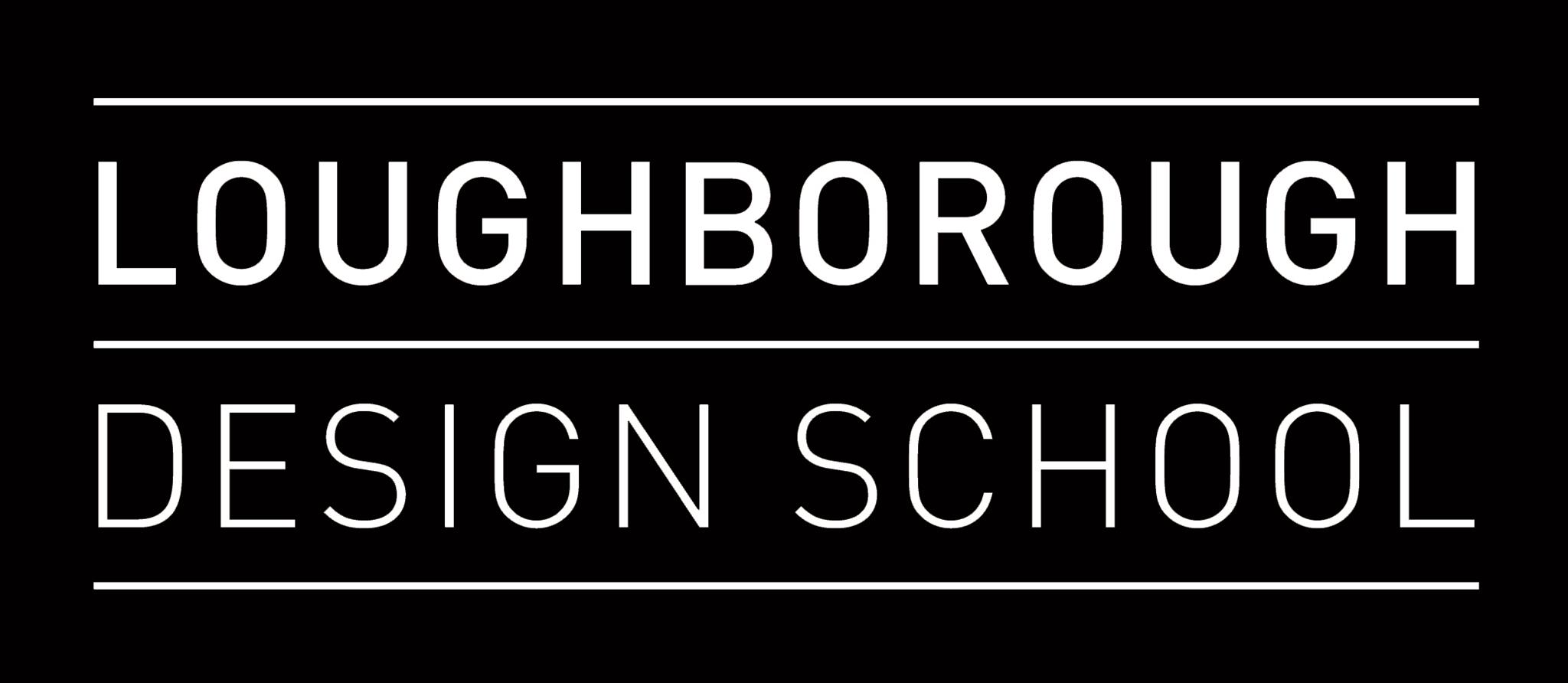 Phase 2: AR PROTOTYPE DESIGN
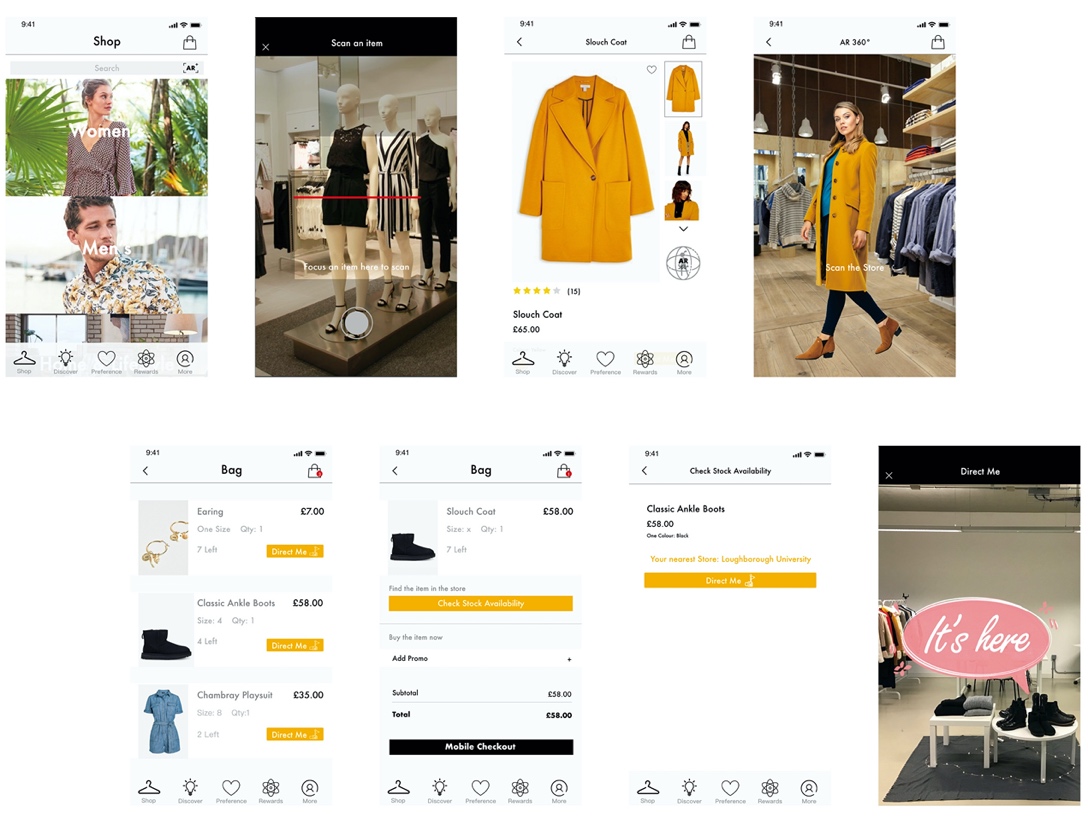 Design Two Concept Apps
  Based on  the consumer’s pain-points revealed from phase one
  UX design flow 

Non-AR Prototypes to Compare:
  Non-AR App VS. AR branded App
  Non-AR Touch Screen VS. Magic Mirror
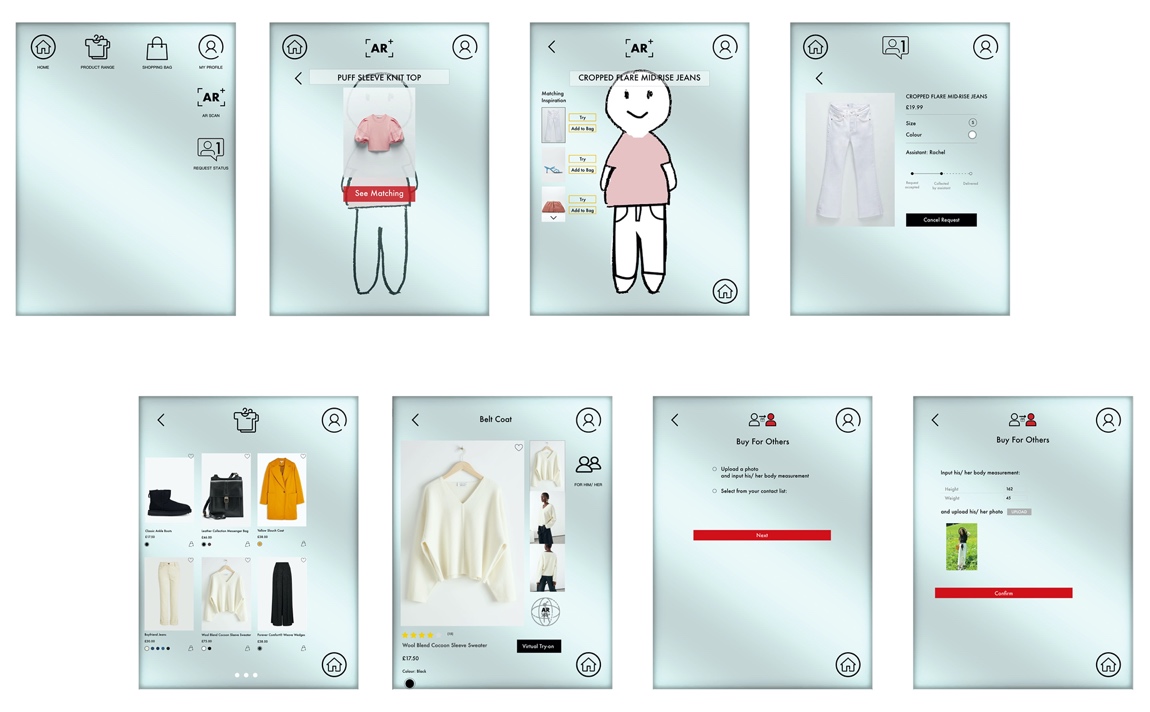 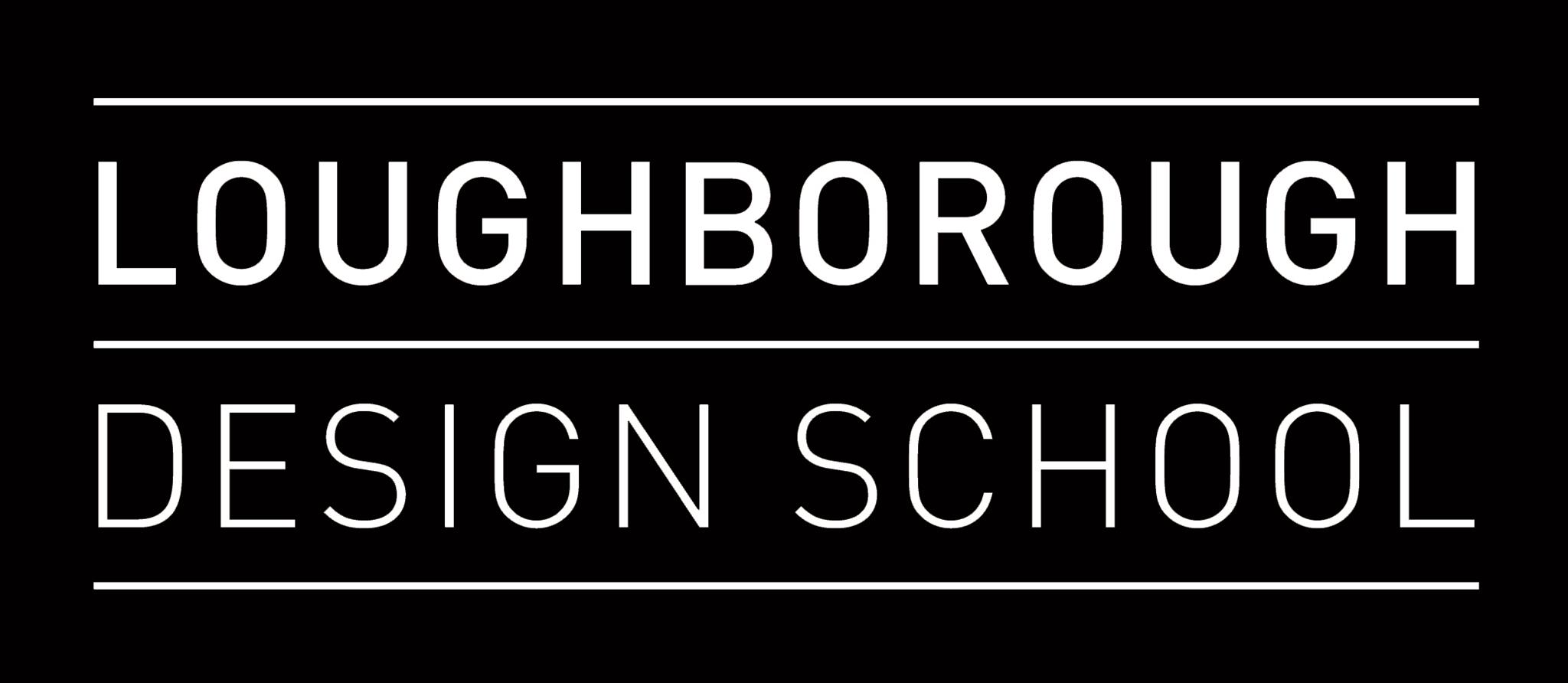 Phase 3: Experience prototype experiments
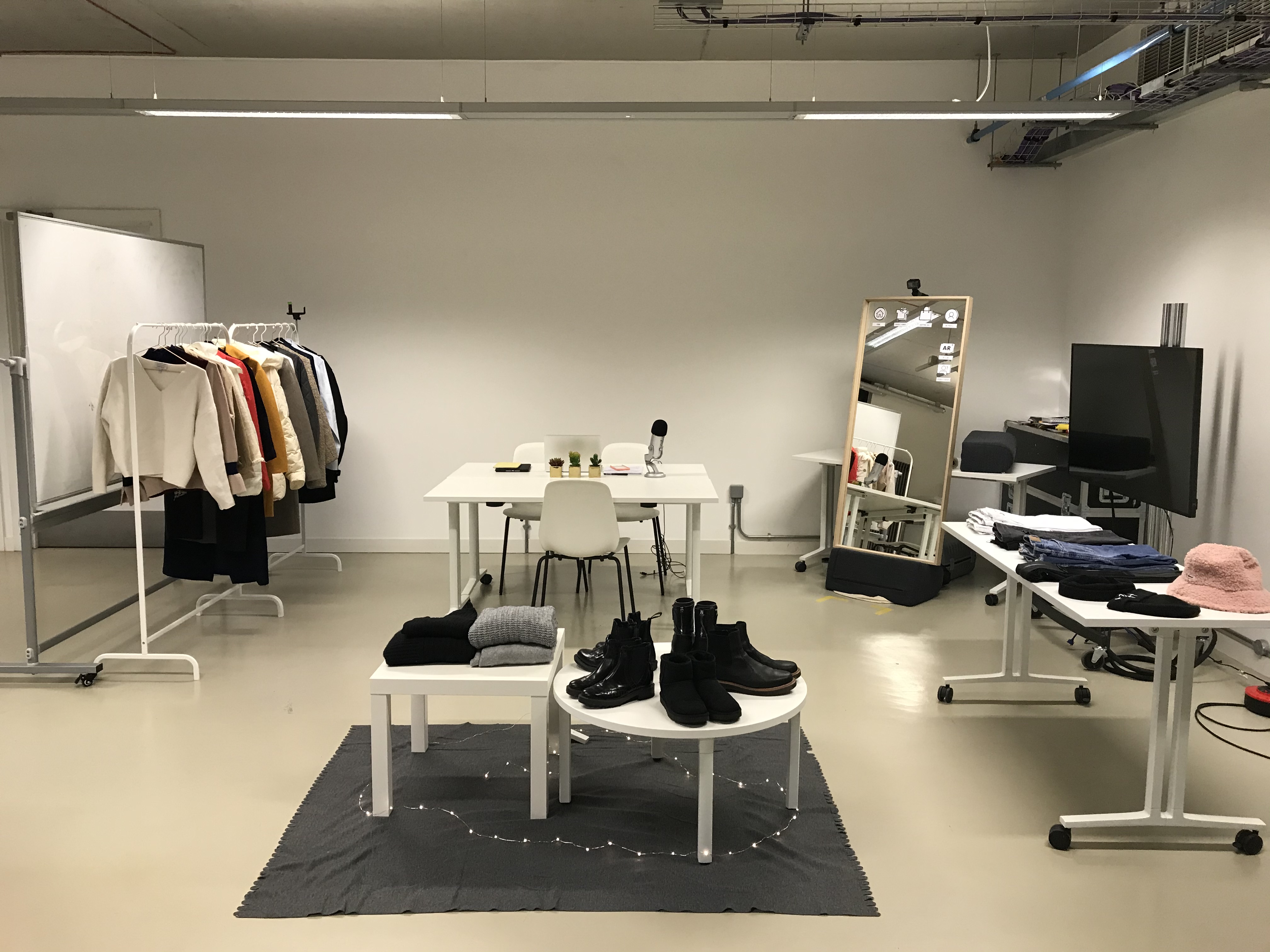 Explored and Evaluated the Prototypes
  42 experience prototype sessions: 
11 in AR App, 11 in AR Mirror, 10 in non-AR app, and 10 in non-AR screen 
  Targeted consumers aged between 18-34
  Complete three tasks for each prototype
Mock-up shop in experience prototype experiment
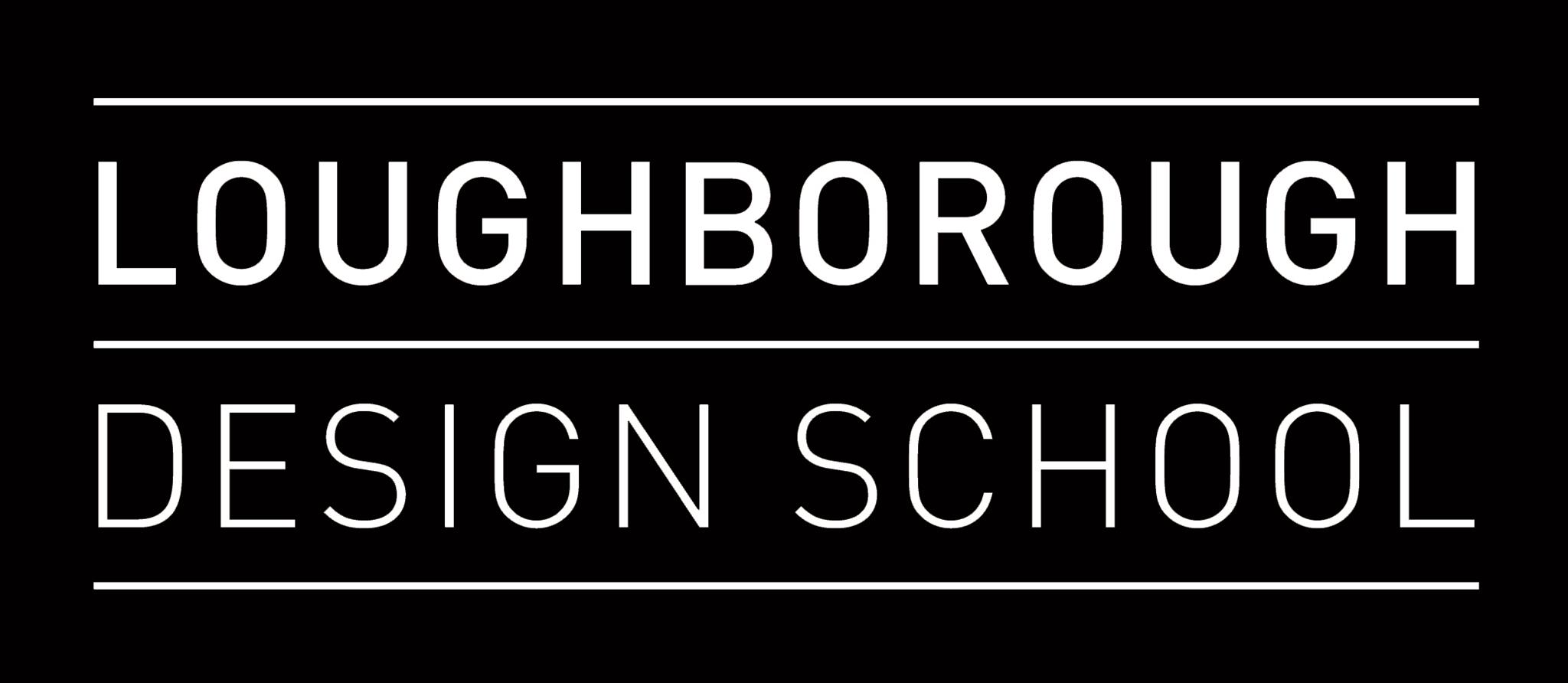 Phase 3: Experience prototype experiments
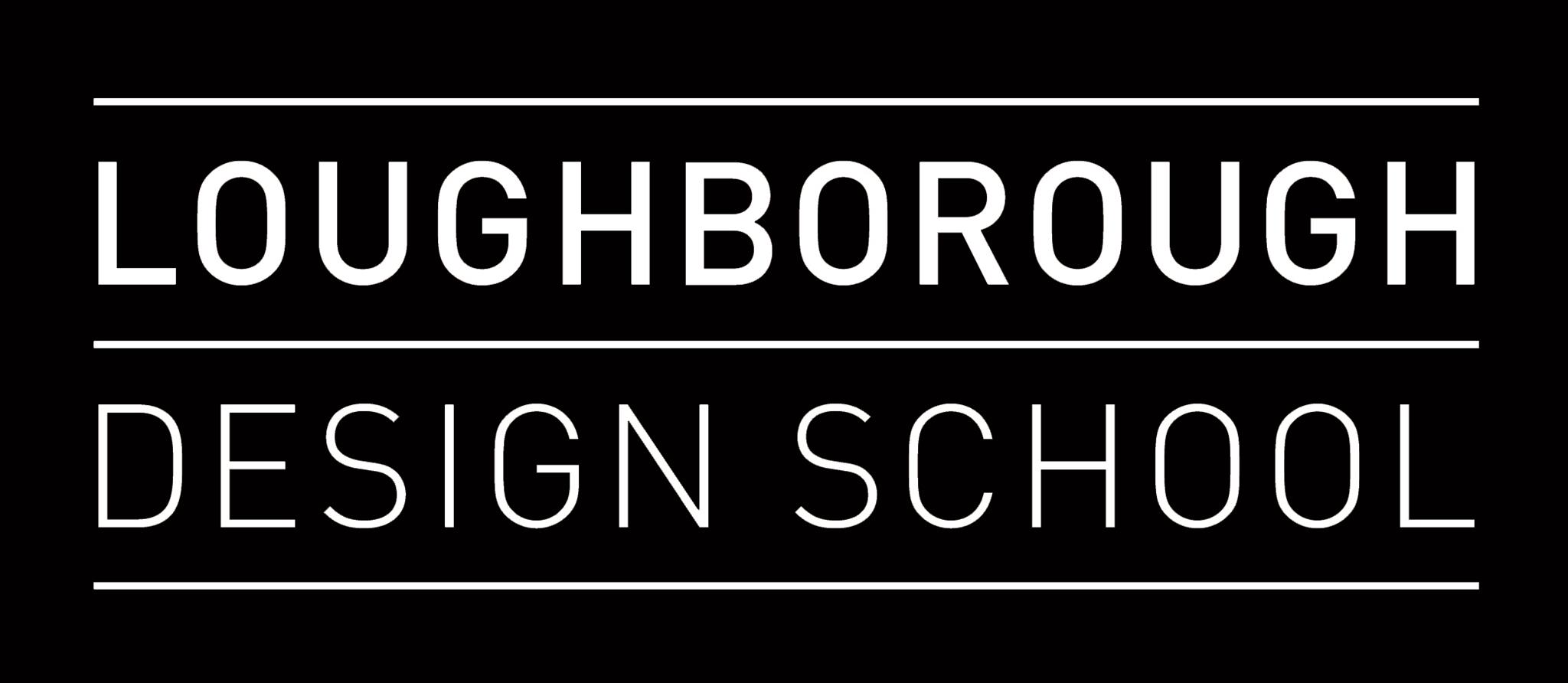 results
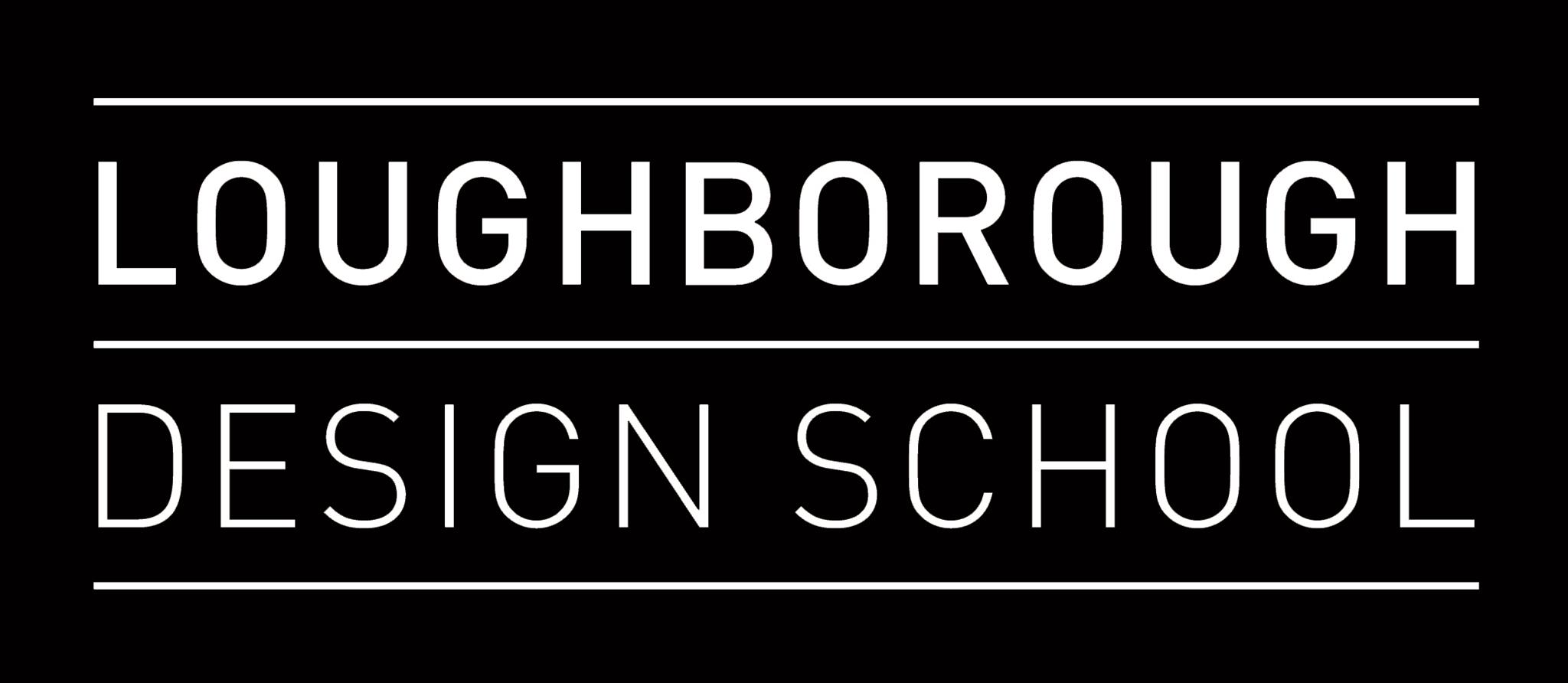 Results
Significant level of Man-Whitney U test
P=.03
P=.04
P=.01
P<0.05: significant difference
Comparison between the Means of AR prototypes and Non-AR prototypes
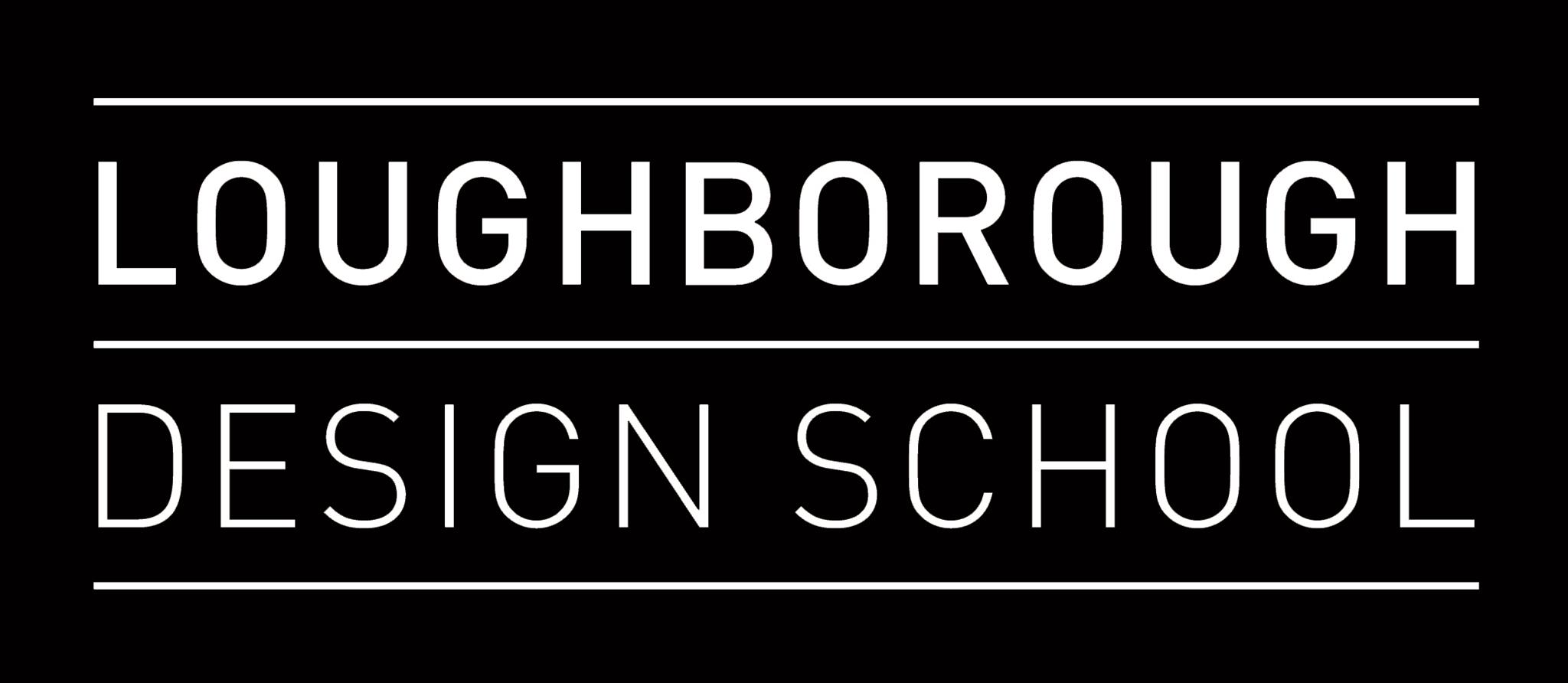 Ar vs. non-ar versions
Enjoyment is the key of AR, but it WOULD NOT be the trigger to use the AR App or AR Mirror 

Intention – novelty effect, but participants are not confident with the AR outcome (AR try-on, navigation)
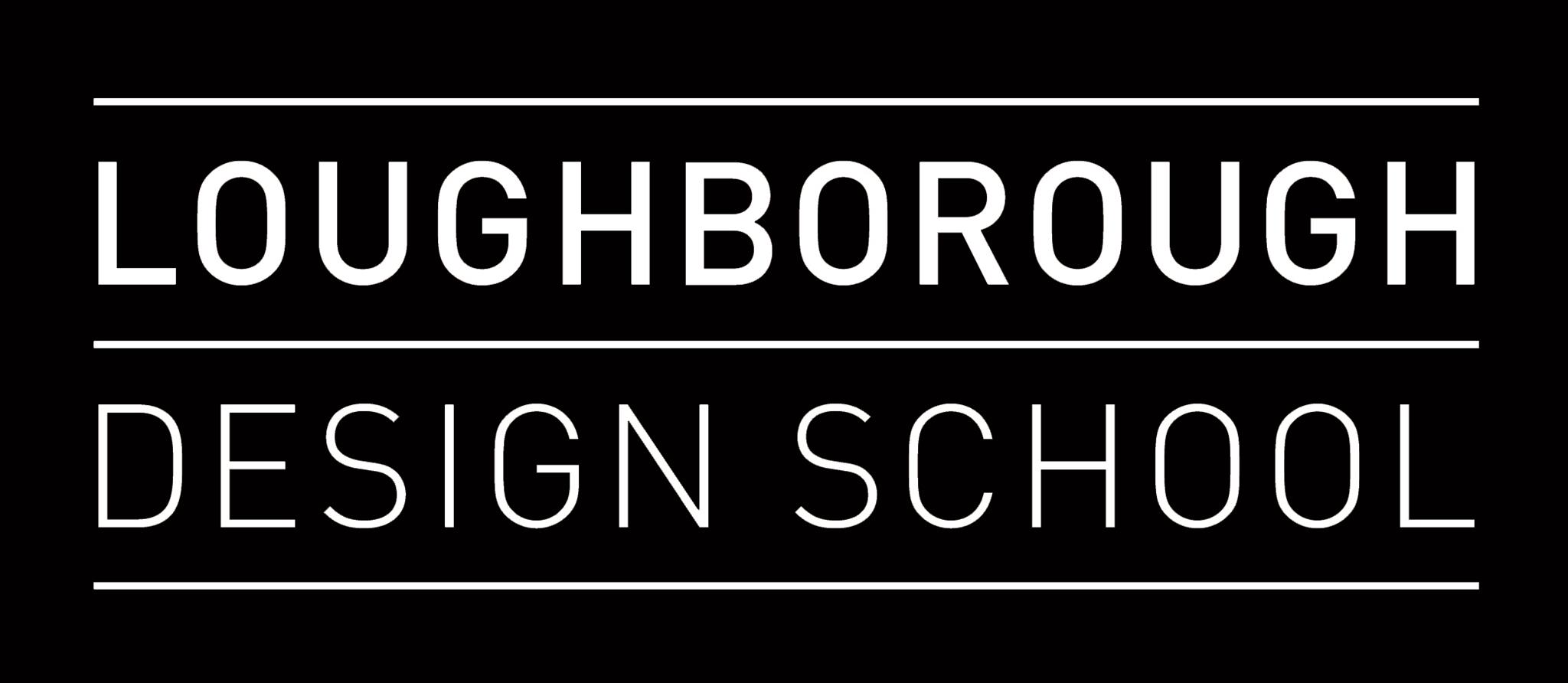 Ar app & magic mirror
Perceived Enjoyment has indirect effect on behavioural intention mediated by attitude

Functional-oriented applications are rated more positively than enjoyment-oriented ones
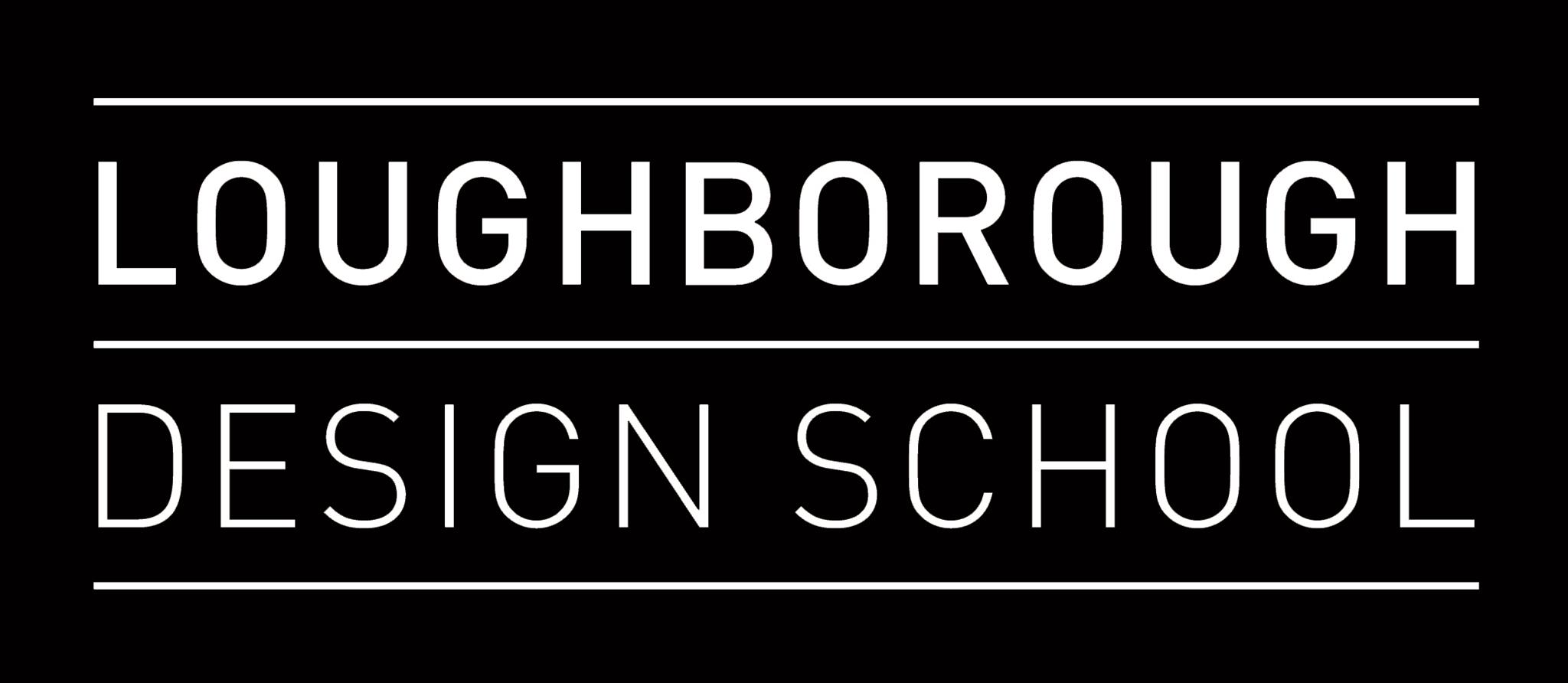 conclusion
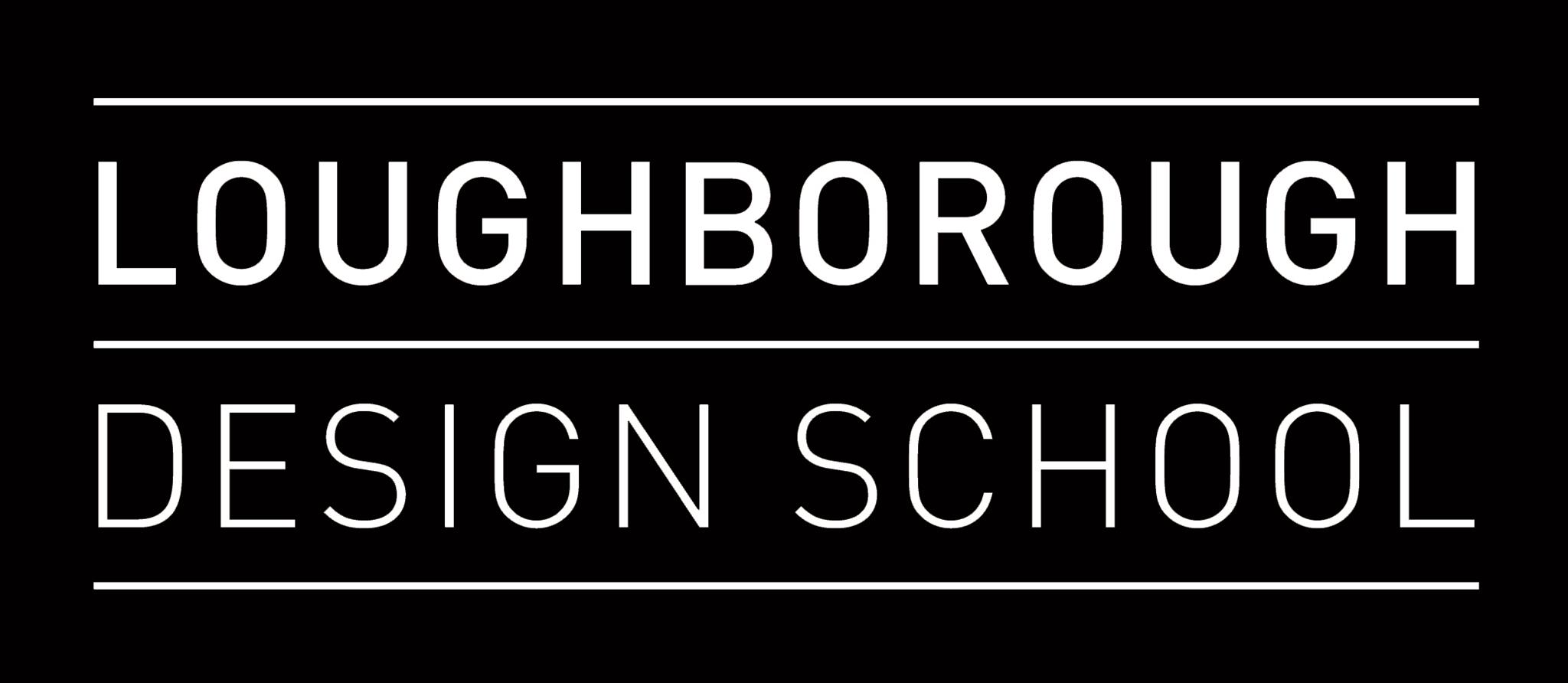 Design Requirements of In-Store AR Solutions
Design solutions for in-store AR retail
@Liangchao Xue
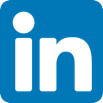 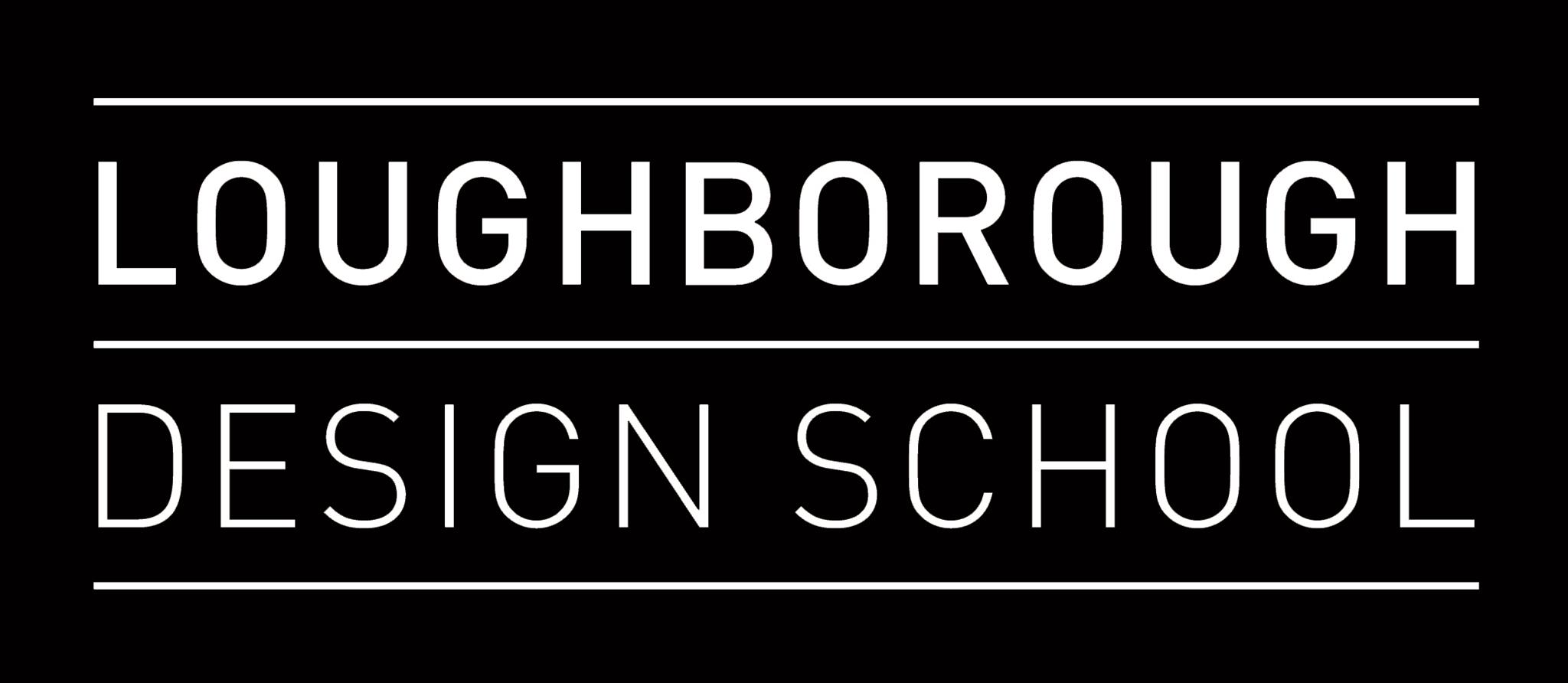 REFERENCES
ATKearney. (2018). The future of shopping centers. ATKearney. Retrieved from http://www.whitehutchinson.com/leisure/articles/FutureOfShoppingCenters.shtml
Craven, M., Liu, L., Mysore, M., & Wilson, M. (2020). COVID-19: Implications for business. McKinsey. https://www.mckinsey.com/business-functions/risk/our-insights/covid-19-implications-for-business
Dover, S. (2019). British Lifestyles: A New Understanding of Corporate Ethics - UK - April 2019: Fashion. Mintel. http://academic.mintel.com/display/952828/?highlight
Kahn, B. E., Inman, J. J., & Verhoef, P. C. (2018). Introduction to special issue: Consumer response to the evolving retailing landscape. Journal of the Association for Consumer Research, 3(3), 255–259.
Verhoef, P. C., Kannan, P. K., & Inman, J. J. (2015). From multi-channel retailing to omni-channel retailing: introduction to the special issue on multi-channel retailing. Journal of Retailing, 91(2), 174–181.
Xue, L., Parker, C. J., & Hart, C. (2019). How To Engage Fashion Retail With VR: A Consumer Perspective. 5th International Augmented and Virtual Reality Conference.
Xue, L., Parker, C. J., & McCormick, H. (2018). A Virtual Reality and Retailing Literature Review: Current Focus, Underlying Themes and Future Directions. 4th International AR & VR Conference 2018: The Power of AR & VR for Business.
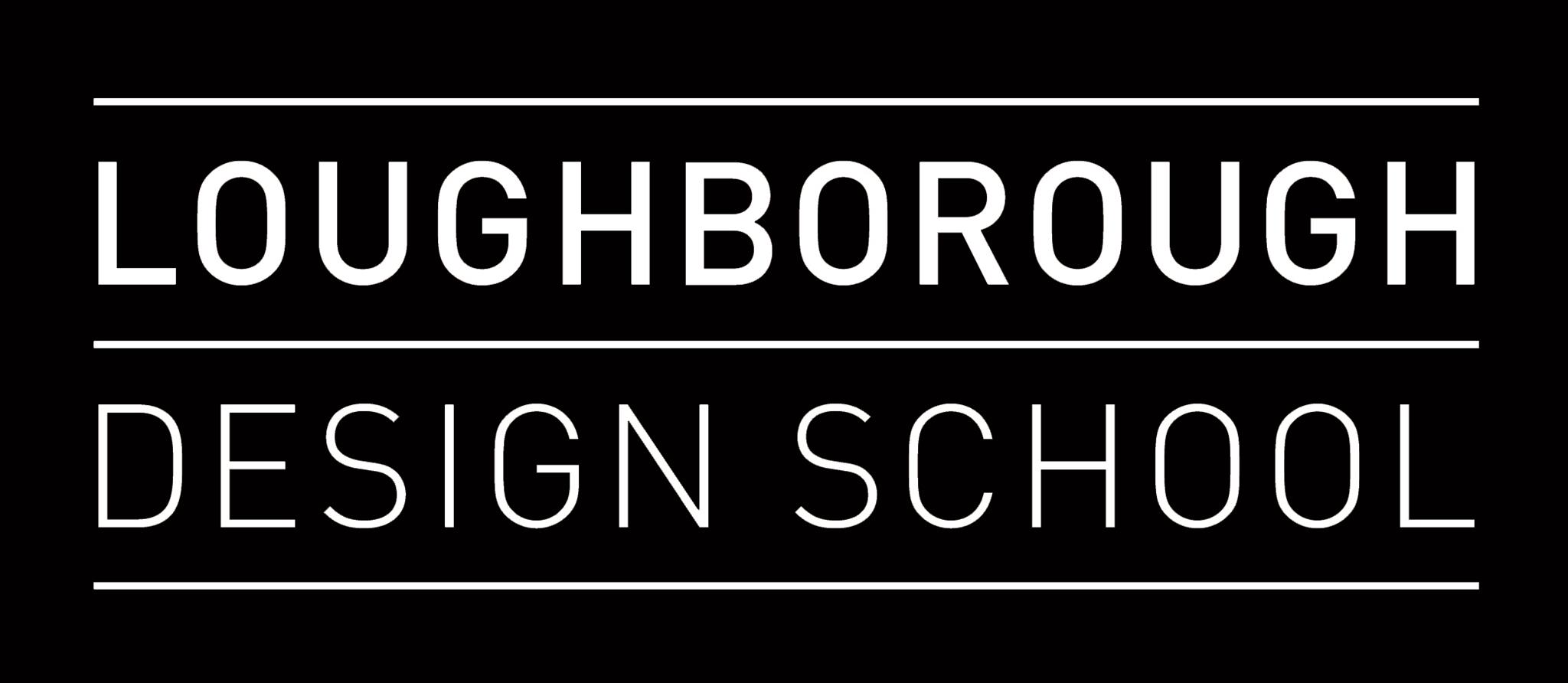 Thank you
@Liangchao Xue
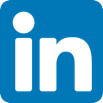 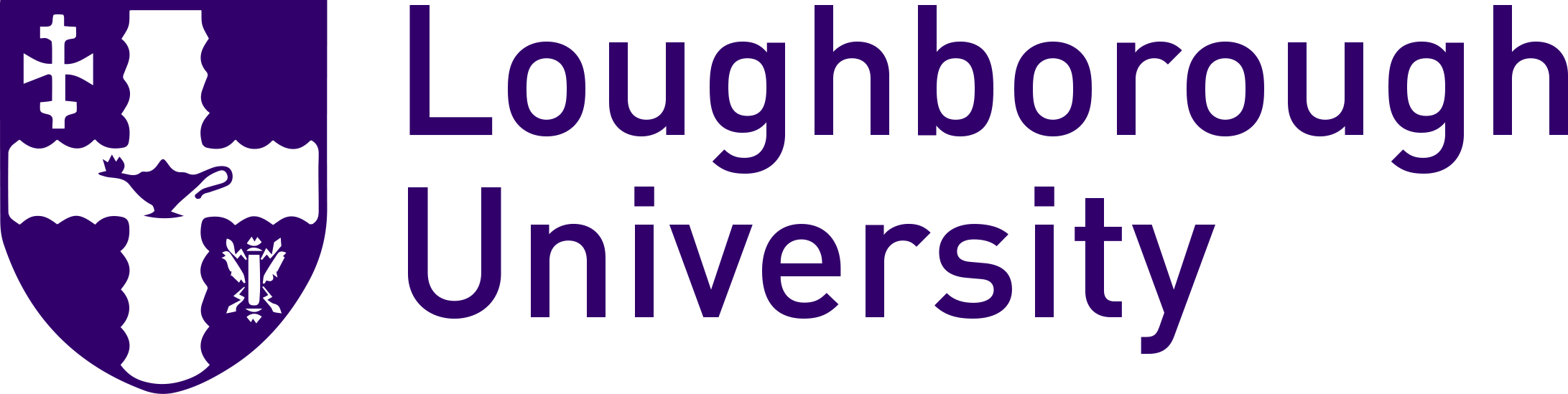